Естонія
Естонська республіка
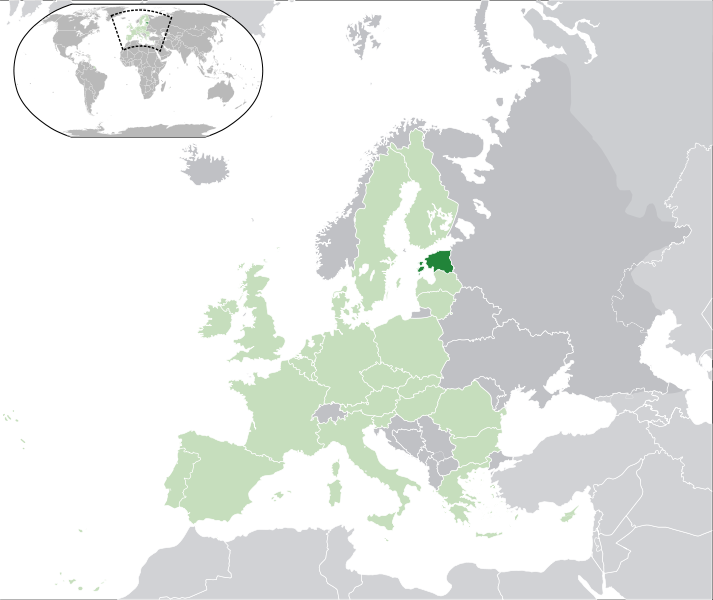 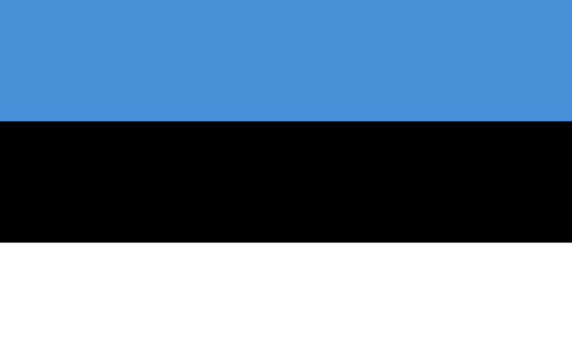 Прапор
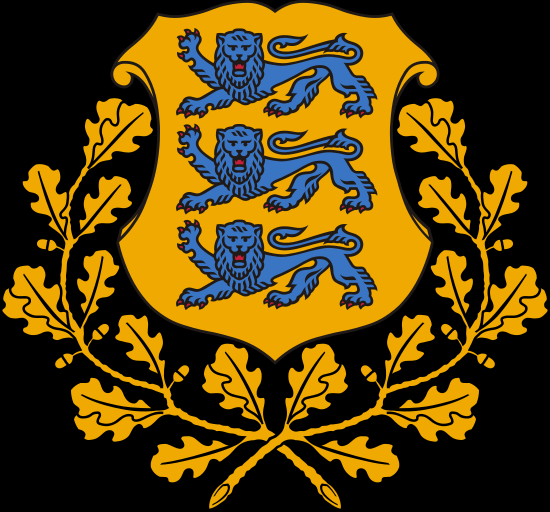 Положення в Європі і Європейському союзі
Герб
Географічне положення
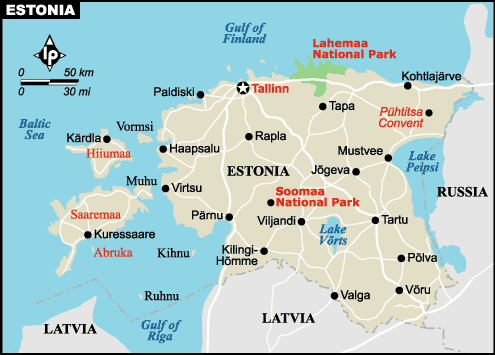 Знаходиться в Європі
Межує з Росією, Латвією, Фінляндією
Омивається водами Балтійського моря, а також Ризького і Фінського заливів
S=45 226 км²
Державний устрій
Форма правління - парламентська республіка
Законодавча влада належить однопалатному парламенту - Рийгикогу
Глава держави - Президент Республіки, що виконує представницькі і різні формально-юридичні функції
Виконавча влада належить Уряду Республіки на чолі з прем'єр-міністром
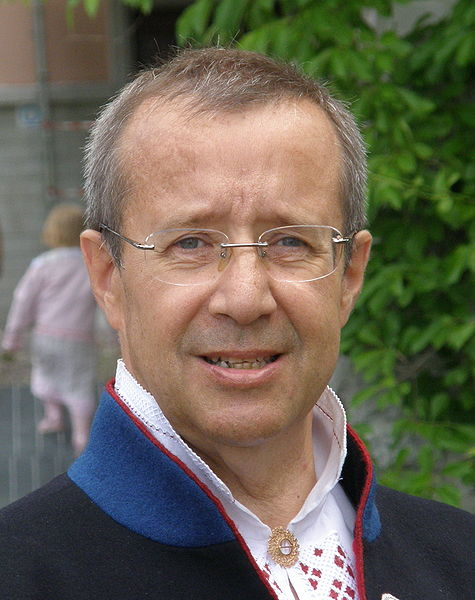 Тоомас Хендрік Ільвес
Президент Естонської республіки з 2006 року
Адміністративний поділ
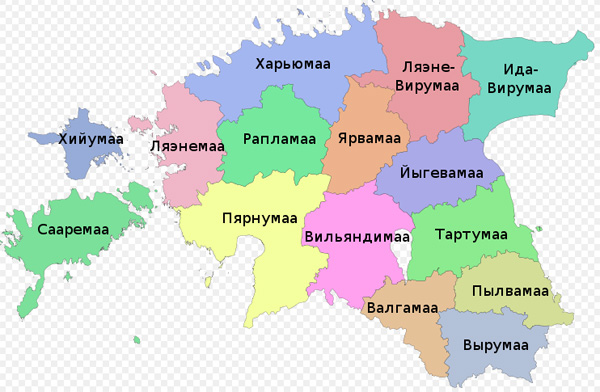 15 повітів: Ида-Вирумаа, Йыгевама, Ляэнемаа, Ляэне-Вирумаа, Пылвамаа, Пярнумаа, Рапламаа, Сааремаа, Тартумаа, Харьюмаа, Хийумаа, Ярвамаа, Вырумаа, Вильяндимаа, Валгамаа
Населення
Чисельність населення
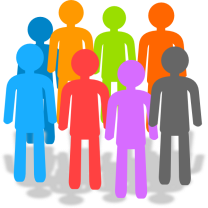 1 340 127 чел.
Тільки близько 30% населення відносить себе до певної релігії:13,6% - лютерани, 12,8% - православні, 0,5% - баптисти, 0,5% - католики и т.д.
Урбанізація
3 найбільших міста:
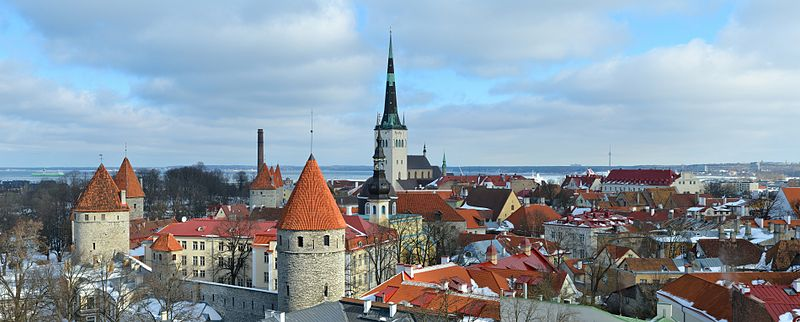 Рівень урбанізації - більше за 70%
Статус міста мають 47 населених пунктів
Столична агломерація налічує більше 400 тисяч жителів (майже 1/3 населення країни)
Таллін
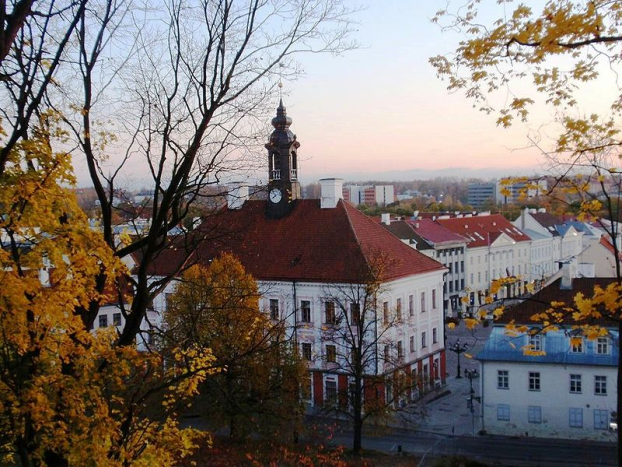 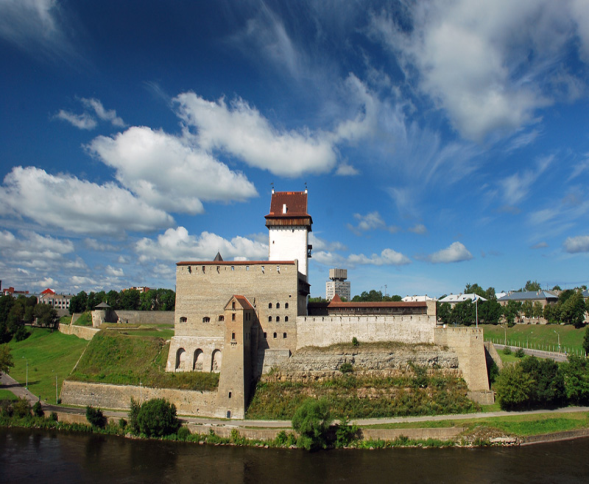 Тарту
Нарва
Корисні копалини
Горючий сланець
Вапняк
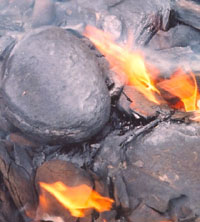 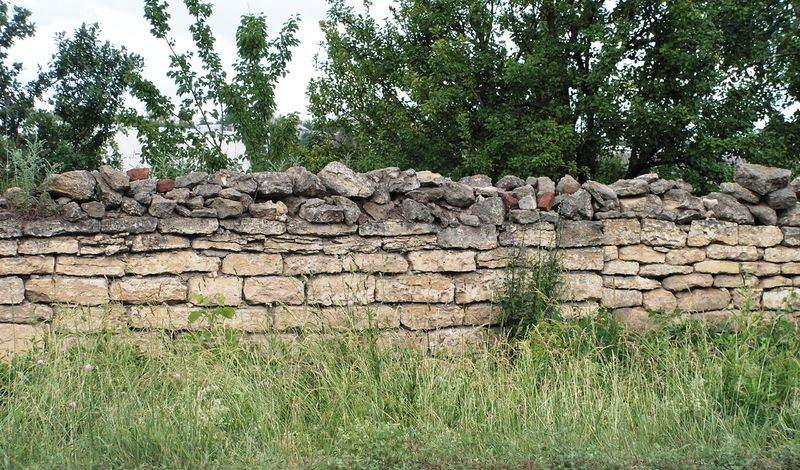 Економіка
ВВП:
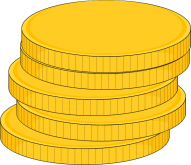 ВВП на душу населення:
20 182 $
26,950 млрд.$
Головні галузі:
добувна
текстильна
машинобудування
деревообробна
хімічна промисловість
Промисловість
Основні галузі:
Паливно-енергетичний комплекс
Хімічна промисловість
Машинобудування
Текстильна промисловість
Целюлозно-паперова і деревообробна промисловість
Паливно – енергетичний комплекс
Основу ПЕК складає здобич і використання горючих сланців
Сланцевий басейн знаходиться в повіті Ида-Вирумаа
Промисловий центр галузі - р. Силламяэ
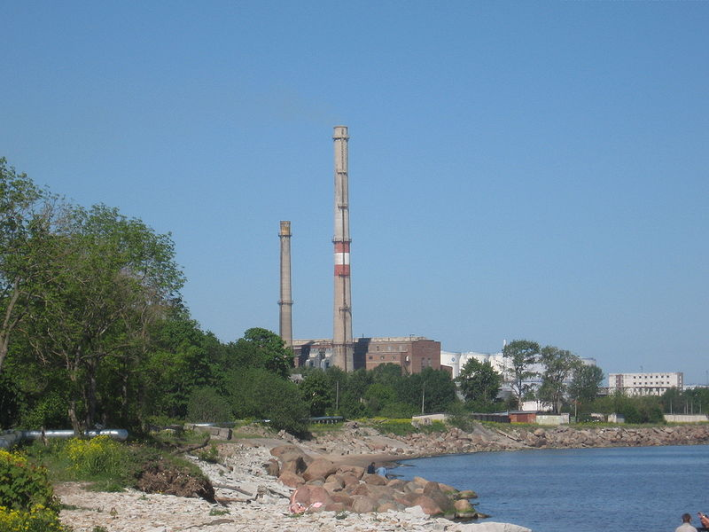 Промисловість
Машинобудування
Хімічна промисловість
Нематеріаломістке (випуск електроустаткування, радіоапаратури)
Металоємне (устаткування для здобичі і переробки сланців)
BLRT Grupp - одна з найбільших машинобудівних компаній
Розвивається на основі переробки сланців
Азотні добрива, феноли, барвники, сланцева олія
Хімічні комбінати - г.Кохтла-Ярве і г.Кивиыли
Текстильна  промисловість
Целюлозно-паперова і деревообробна промисловість
Бавовняне виробництво
Промисловий центр - г.Нарва
Промислові центри – Кехра, Тарту, Пярну
Сільське господарство
Головна галузь сільського господарства - тваринництво м'ясо-молочного напряму і свинарство (особливо беконне)
Рослинництво займається виробництвом кормів для тваринництва, а також вирощуванням технічних культур
Розвинене рибальство
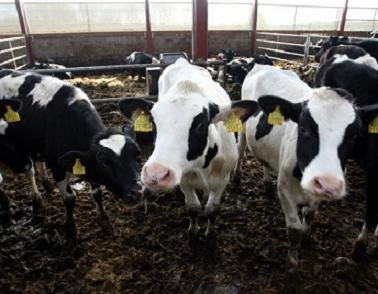 Однією з головних проблем сільського господарства Естонії, в силу північного розташування її території, є високі енергетичні витрати на виробництво, що перевищують витрати в інших країнах Євросоюзу.
Транспорт
Транспорт в Естонії представлений мережею автомобільних доріг і залізниць
Автомобільні дороги
Протяжність автомобільних доріг більше 42 тис. км
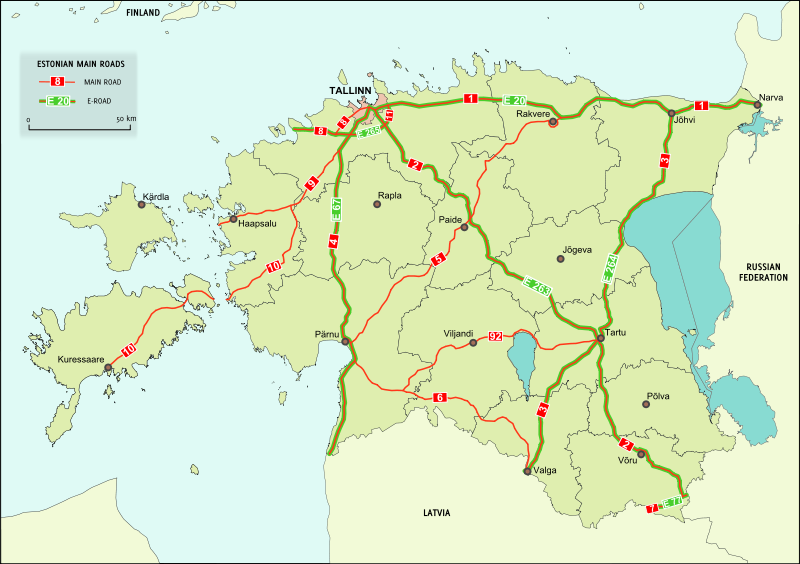 Залізниця
Загальна протяжність мережі залізниць складає 1811 км
Транспорт
Таллінський морський порт
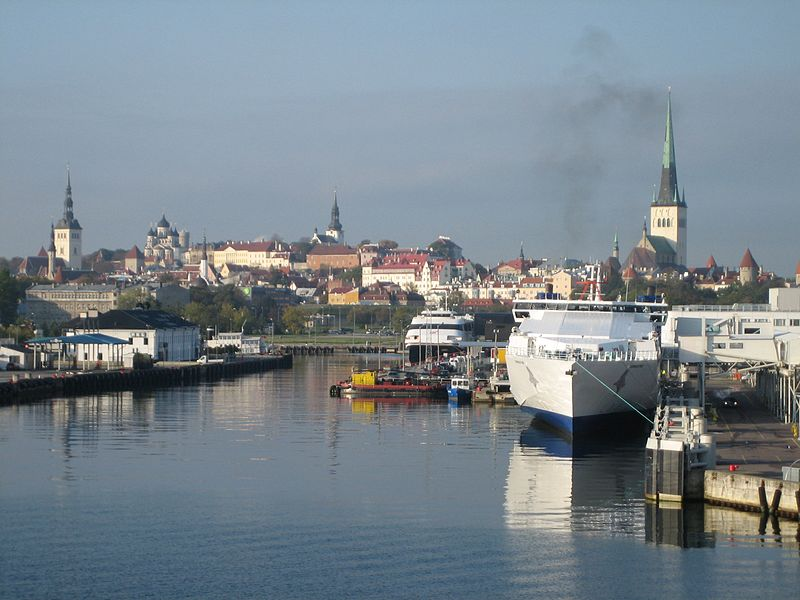 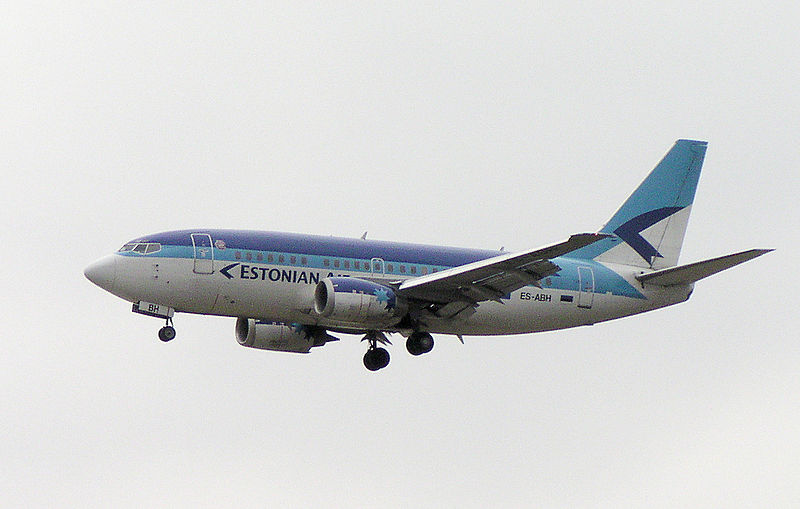 Літак авіакомпанії Estonian Air
Туризм
Головні туристичні об'єкти :
Таллінн
Курортні міста Пярну, Хаапсалу, Курессааре, Тойле і Нарва-Йыесуу
Острови Сааремаа, Хийумаа
Естонські туристичні хутори
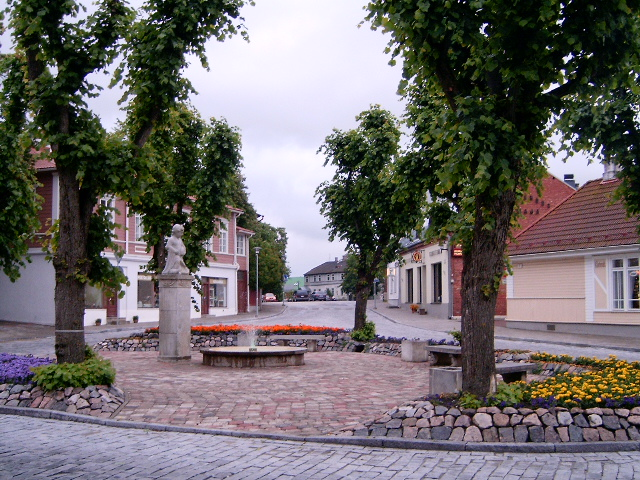 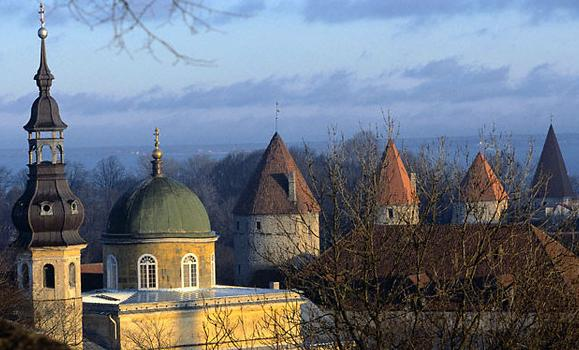 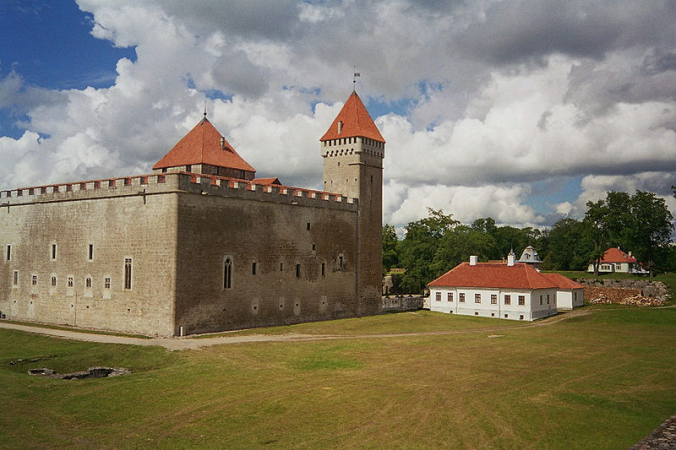 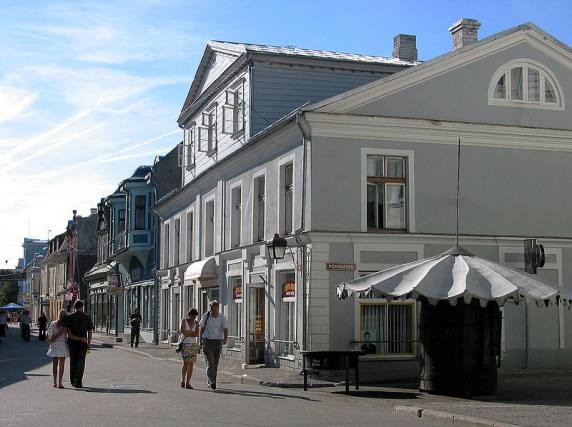 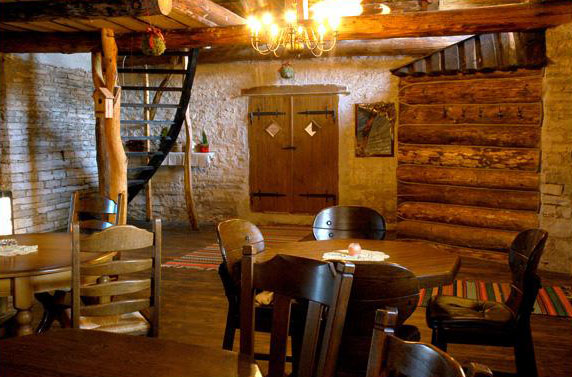 Міжнародна торгівля
Головні торгівельні партнери:
Швеція
 Фінляндія
 Росія
Основні товарні групи зовнішньої торгівлі (як експорту, так і імпорту) :
Є членом Європейського союзу (з 2004г.), НАТО (з 2004г.), Організації економічного співробітництва і розвитку , Організації по безпеці і співпраці в Європі (ОБСЄ) і світовій (СОТ) організації торгівлі.
машини і транспортне устаткування
промислові товари і готові вироби
мінеральне паливо і паливно-мастильні матеріали